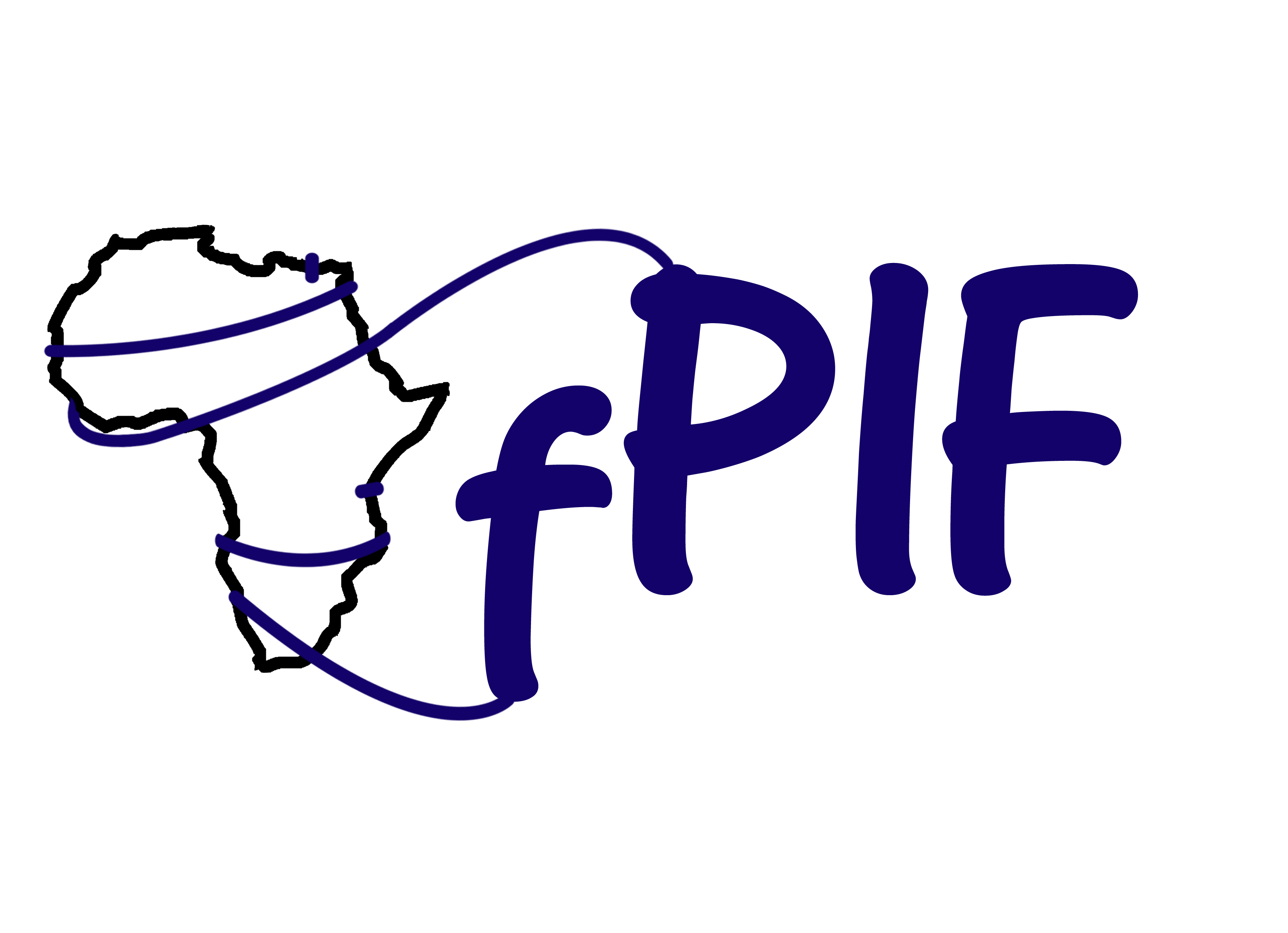 AfPIF-2017
Peering Introductions
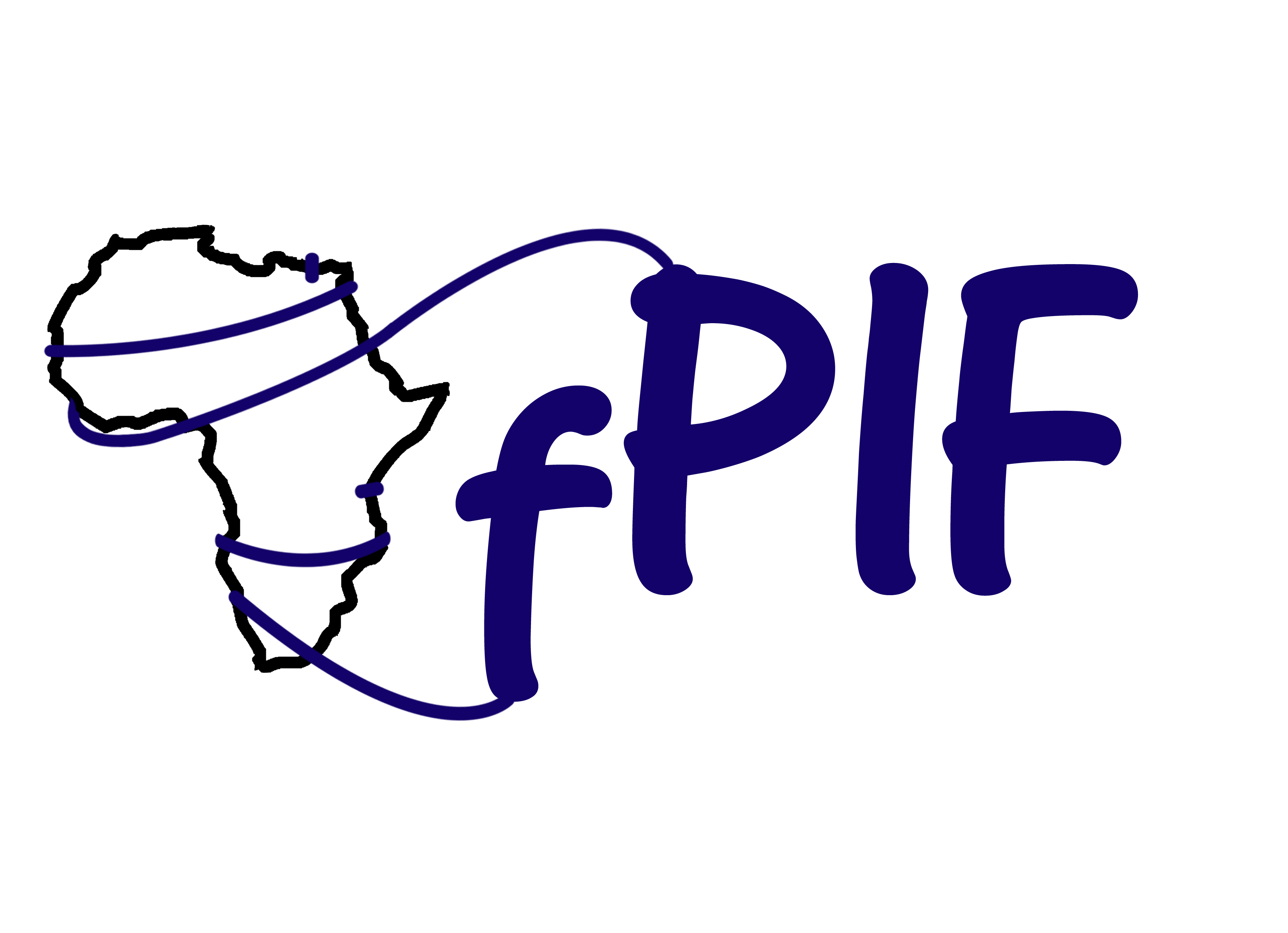 Peering Introductions
Your AS Number
Where you Peer
Your Peering Policy
Contact Information

Email the above to mwangi@isoc.org
 Subject: AfPIF-2017 Peering Personals
AS 6695
Organization: DE-CIX
Location:  Frankfurt, Marseille, Palermo and Madrid.
Peering Policy: multilateral/bilateral
IPv4 & IPv6
Contact Information:
Andreas Sturm
Chief Business Development Office
https://de.linkedin.com/pub/andreas-sturm/13/a10/255
AS 42 / 3856
Packet Clearing House
Anycast DNS provider
Worldwide  (149+ IXPs)
Open peering policy
peering@pch.net
AS 42 / 3856
peering@pch.net
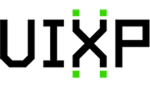 Uganda Internet eXchange Point


26 networks carrying 45 ASNs from 22 countries

Bilateral & multilateral peering

CDNs, Root DNS, 10G ports, etc.

http://uixp.co.ug
AS 2906
Organization: Netflix
Location:  Global – Check peeringDB, NAPAfrica (JHB), Embedded Servers everywhere 
Peering Policy: Open
Contact Information:
Nina Bargisen
nihb@netflix.com
Tanzania IXPs
AS 33791: TIX, Dar es Salaam, 38 peers
AS 37710:  AIXP, Arusha, 7 peersAS37769: MIXP, Mwanza, 4 peershttp://tix.or.tz/info@tix.or.tz
AS 37100
Organization: SEACOM
Location:  Africa: NAP AFRICA, KIXP, UIXP, TIX, 
Europe: AMS-IX, FRANCE-IX, DE-CIX, NL-IX, LINX, NETNOD, NETIX
Peering Policy: Open
Contact Information: peering@seacom.mu
JINX / CINX / DINX
info@inx.net.za
AS 37084
Organization: 
AS 37084: SimbaNET Tanzania
AS 37027: SimbaNET Kenya and Uganda
AS 327941: SimbaNET Malawi
AS 37185: Isat Africa Zambia
Location:  TIX, AIXP, MIXP, UIXP, ZIXP
Peering Policy: Open
Contact Information: frank@simbanet.co.tz
AS37545
Organization: Burundi Backbone System
Location:  Burundi
Peering Policy: Open
Contact Information:  www.bbs.bi
AS 37431/ 327875
Organization: Kinshasa Internet eXchange (KINIX)
Location:  Kinshasa, DRC
Peering Policy: Multilatéral Peering 
Contact Information: info@ispa-drc.cd
AS15169 and AS36040
Organization: Google
Location:  Many locations - PeeringDB
Peering Policy: Open
Contact Information:
hossama@google.com
tvolmer@google.com
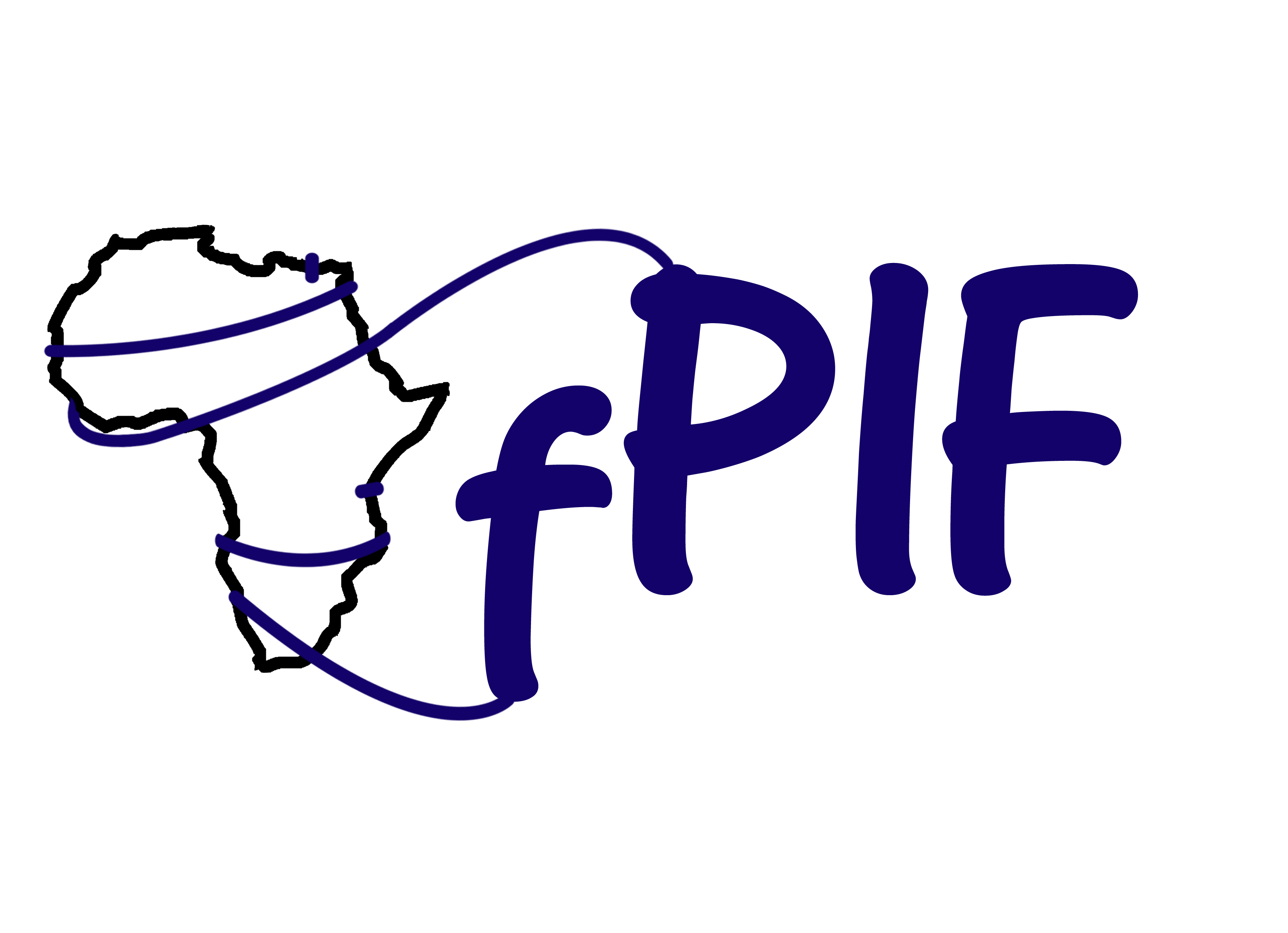 Peering Introductions
Your AS Number
Where you Peer
Your Peering Policy
Contact Information

Email the above to mwangi@isoc.org
 Subject: AfPIF-2017 Peering Introductions